Web Application Security Testing: Kali Linux Is the Way to Go
Gene Gotimer, Senior Architect
gene.gotimer@coveros.com
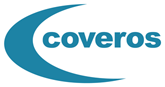 About Coveros
Coveros helps organizations accelerate the delivery of business value through secure, reliable software
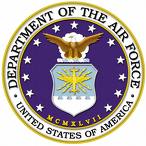 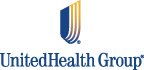 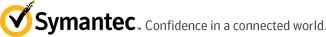 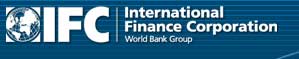 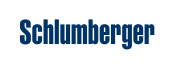 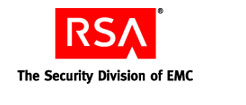 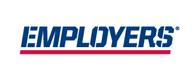 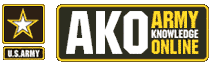 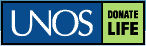 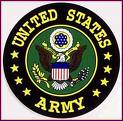 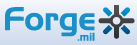 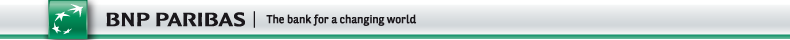 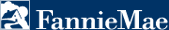 [Speaker Notes: Coveros is a consulting company that helps organizations build better software.  We provide software development, application security, QA/testing, and software process improvement services.  Coveros focuses on organizations that must build and deploy software within the constraints of significant regulatory or compliance requirements.  The primary markets we serve include: DoD, Homeland Security & associated critical infrastructure companies, Healthcare providers, and Financial services institutions]
Kali Linux – www.kali.org
Penetration Testing and Security Auditing Linux distribution
New generation of BackTrack Linux
Debian-based
Many install options:
i386, x86_64, ARM
Android devices
ISO, VMWare, AMI
Installed, virtual, dual boot, live USB
Metapackages
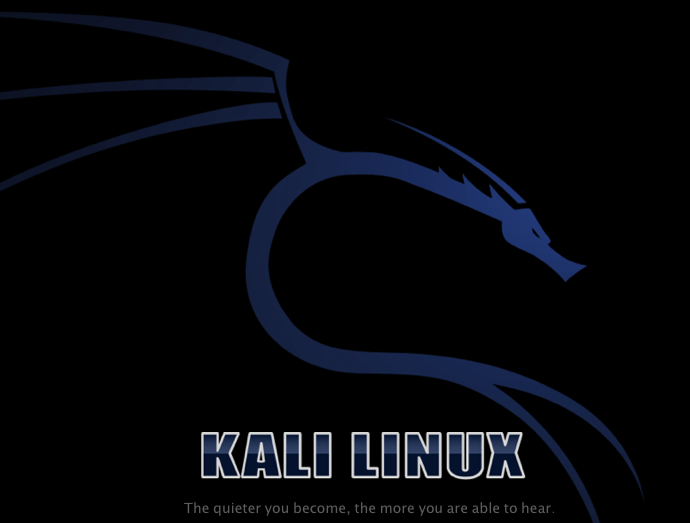 Not for general use!
Single user
Default user is root
Many of the tools need root anyway
Live images use toor as default root password
Not recommended for Linux beginners
It is a pen testing and security auditing tool
Easy to mess up the system as root
Easy to attack your organization from within
even unintentionally…
Tool Categories
Information Gathering
Vulnerability Analysis
Web Applications
Password Attacks
Wireless Attacks
Exploitation Tools
Sniffing/Spoofing
Maintaining Access
Reverse Engineering
Stress Testing
Hardware Hacking
Forensics
Reporting Tools
Top 10 Security Tools
Aircrack-ng
wireless password cracking
Burp Suite
web application proxy and security testing
THC-Hydra
network password cracker
John the Ripper
Unix and Windows password cracker
Maltego
intelligence and forensics
Top 10 Security Tools
Metasploit Framework
pentesting and exploitation tool
Nmap
network discovery
OWASP Zed Attack Proxy
web application scanner and proxy
sqlmap
SQL injection detection and exploitation
Wireshark
network protocol analyzer
Many more tools
Hundreds of tools
Supporting software
GUI front ends
Greenbone for OpenVAS
Armitage for Metaploit
Zenmap for Nmap
updaters
Metasploit
OpenVAS
Tools are integrated
OpenVAS runs Nikto2, Wapiti, Nmap, Arachni
Metasploit can run OpenVAS
Ways to Use Kali Linux
Professional Penetration Testing
Pen test Tool Suite
Install on a USB drive
Carry to the client site
All tools you need are available
Forensic Information Gathering
Live boot into forensic mode
Doesn’t touch internal hard drive
No auto mount of removable media
Password Recovery
Ways for non-Pentesters to Use Kali Linux
Tool catalog
Browse menus to find tools in any category
Pre-installed tools
Try a tool to see if it meets your needs
Compare tools
Occasional security tests
Don’t have time/resources to maintain security testing environment
Exploitation software
Demonstrate vulnerabilities
OWASP Broken Web Applications
VM with very vulnerable apps
Do not run on production network!
Training apps
WebGoat, Damn Vulnerable Web Application
Realistic, intentionally vulnerable apps
Old, vulnerable versions of real apps
Demo apps
http://code.google.com/p/owaspbwa/
Network Scanners
Discover hosts on a network
Find open ports/services on a host
Fingerprint OS
Identify service versions
Nmap / zenmap
Network scanner
Inventory
Discovery
Monitor
Not a vulnerability scanner
Variety of scan depths
Runs in seconds to minutes
Web Vulnerability Scanner
Web server scanner
Looks at the server software, e.g., Apache, for misconfigurations
Web application scanner
Looks at the application for vulnerabilities
XSS
SQLi
Command execution
Fuzzing
Typically black-box scans
Nikto2
Web server scanner
Not a web application scanner
Looks at Apache
command-line tool
nikto –h 192.168.56.101
Runs in seconds to minutes, as much as a few hours
Report is text-only to the screen
Nikto2
- Nikto v2.1.5
---------------------------------------------------------------------------
+ Target IP:          192.168.56.101
+ Target Hostname:    192.168.56.101
+ Target Port:        80
+ Start Time:         2014-03-01 14:40:40 (GMT-5)
---------------------------------------------------------------------------
+ Server: Apache/2.2.14 (Ubuntu) mod_mono/2.4.3 PHP/5.3.2-1ubuntu4.5 with Suhosin-Patch proxy_html/3.0.1 mod_python/3.3.1 Python/2.6.5 mod_ssl/2.2.14 OpenSSL/0.9.8k Phusion_Passenger/3.0.17 mod_perl/2.0.4 Perl/v5.10.1
+ Server leaks inodes via ETags, header found with file /, inode: 289297, size: 26711, mtime: 0x4e2b33fc8f300
+ The anti-clickjacking X-Frame-Options header is not present.
+ OSVDB-3268: /cgi-bin/: Directory indexing found.
+ IP address found in the 'location' header. The IP is "127.0.1.1".
+ OSVDB-630: IIS may reveal its internal or real IP in the Location header via a request to the /images directory. The value is "http://127.0.1.1/images/".
+ Apache/2.2.14 appears to be outdated (current is at least Apache/2.2.22). Apache 1.3.42 (final release) and 2.0.64 are also current.
+ mod_ssl/2.2.14 appears to be outdated (current is at least 2.8.31) (may depend on server version)
+ mod_perl/2.0.4 appears to be outdated (current is at least 2.0.7)
+ mod_mono/2.4.3 appears to be outdated (current is at least 2.8)
Nikto2
+ OpenSSL/0.9.8k appears to be outdated (current is at least 1.0.1c). OpenSSL 0.9.8r is also current.
+ Python/2.6.5 appears to be outdated (current is at least 2.7.3)
+ PHP/5.3.2-1ubuntu4.5 appears to be outdated (current is at least 5.4.4)
+ Perl/v5.10.1 appears to be outdated (current is at least v5.14.2)
+ proxy_html/3.0.1 appears to be outdated (current is at least 3.1.2)
+ mod_ssl/2.2.14 OpenSSL/0.9.8k Phusion_Passenger/3.0.17 mod_perl/2.0.4 Perl/v5.10.1 - mod_ssl 2.8.7 and lower are vulnerable to a remote buffer overflow which may allow a remote shell (difficult to exploit). CVE-2002-0082, OSVDB-756.
+ Allowed HTTP Methods: GET, HEAD, POST, OPTIONS, TRACE 
+ OSVDB-877: HTTP TRACE method is active, suggesting the host is vulnerable to XST
+ Retrieved x-powered-by header: PHP/5.3.2-1ubuntu4.5
+ Cookie phpbb2owaspbwa_data created without the httponly flag
+ Cookie phpbb2owaspbwa_sid created without the httponly flag
+ OSVDB-3092: /phpmyadmin/changelog.php: phpMyAdmin is for managing MySQL databases, and should be protected or limited to authorized hosts.
+ OSVDB-3268: /test/: Directory indexing found.
+ OSVDB-3092: /test/: This might be interesting...
+ OSVDB-3092: /cgi-bin/: This might be interesting... possibly a system shell found.
+ OSVDB-3268: /icons/: Directory indexing found.
Nikto2
+ OSVDB-3268: /images/: Directory indexing found.
+ OSVDB-3268: /images/?pattern=/etc/*&sort=name: Directory indexing found.
+ Cookie phpMyAdmin created without the httponly flag
+ OSVDB-3233: /icons/README: Apache default file found.
+ Uncommon header 'x-pingback' found, with contents: http://192.168.56.102/wordpress/xmlrpc.php
+ /wordpress/: A Wordpress installation was found.
+ /phpmyadmin/: phpMyAdmin directory found
+ 6544 items checked: 1 error(s) and 32 item(s) reported on remote host
+ End Time:           2014-03-01 14:41:23 (GMT-5) (43 seconds)
---------------------------------------------------------------------------
+ 1 host(s) tested
Wapiti
Web application scanner
Fuzzer
command-line tool
wapiti http://192.168.56.101/vicnum/
Runs in minutes to a few hours
can get “stuck” on a URL
Report is text-only to the screen
skipfish
Web application scanner
Fuzzer, very fast with dictionaries
command-line tool
touch wordlist.wl
skipfish –o /root/bsc-20140604 \–S /usr/share/skipfish/dictionaries/minimal.wl \–W wordlist.wl http://192.168.56.101/ 
Runs in minutes to hours
Can be time boxed (-k duration in h:m:s)
Report is HTML
Intercepting Proxy
Acts as a “man-in-the-middle”
inspect requests and responses
modify in-flight
Web Proxy
Web Server
Web Browser
OWASP Zed Attack Proxy
Web application scanner and proxy
Intercepting proxy
Fuzzer
Scanner
Spider
GUI interface
Can generate XML and HTML reports
Exploitation Tools
Not just find vulnerabilities, exploit them
Could be a true hacker tool
Can be used to prove vulnerability is real and can be exploited
Metasploit / Armitage
Metasploit Framework– prove vulnerabilities
choose and configure exploit
scan target
choose and configure payload
choose encoding technique
execute exploit
Armitage– Graphical front end
launch scan
suggest exploits
Vulnerability Management
Audit systems
Track vulnerabilities
Mark false positives
Not good one-time scan tools
OpenVAS / Greenbone
Open-source fork of Nessus
System vulnerability scanner and manager
Daily feeds of Network Vulnerability Tests (NVTs)
Scans scheduled or on-demand
View results
by host or by scan
deltas
Overrides
false positives
backported fixes
Summary
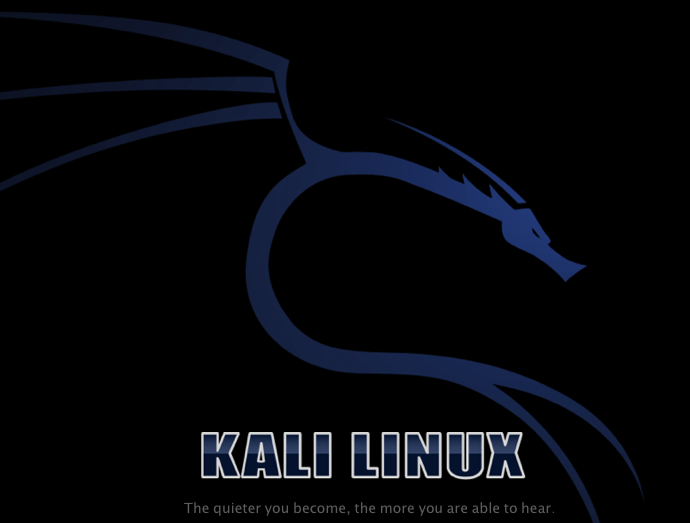 Kali Linux is useful for:
finding security tools
trying security tools
using security tools

www.kali.org
Congratulations!
Coveros is an ICAgile Member Training Organization (MTO) with courses accredited by ICAgile. 
By participating in this session, you have started upon the path to earning internationally recognized Agile Professional Certifications. This course covers 4 of the more than 400 learning objectives from the ICAgile Learning Roadmap.
To claim your learning credits, navigate to www.icagile.com and select link to claim ICAgile learning credits. 


You will need to register and provide the code for this specific event: BSW14-WSTL
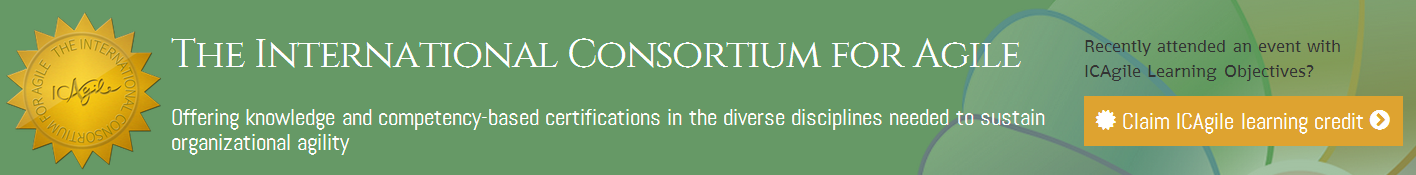 Questions?
Gene Gotimer
gene.gotimer@coveros.com
www.coveros.com
@CoverosGene